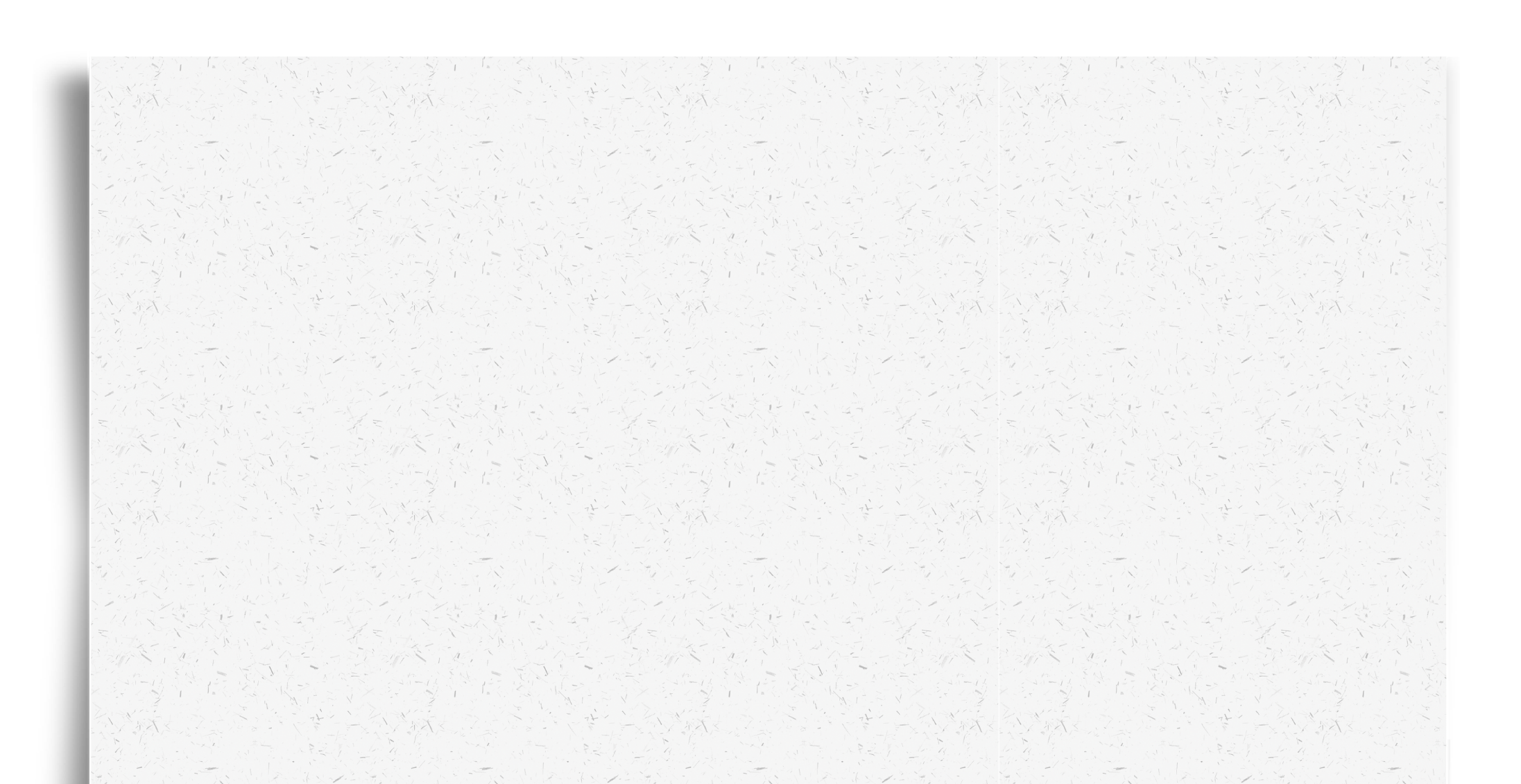 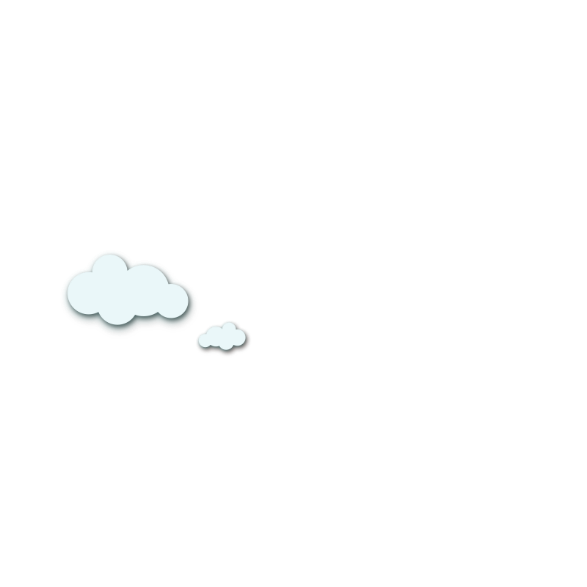 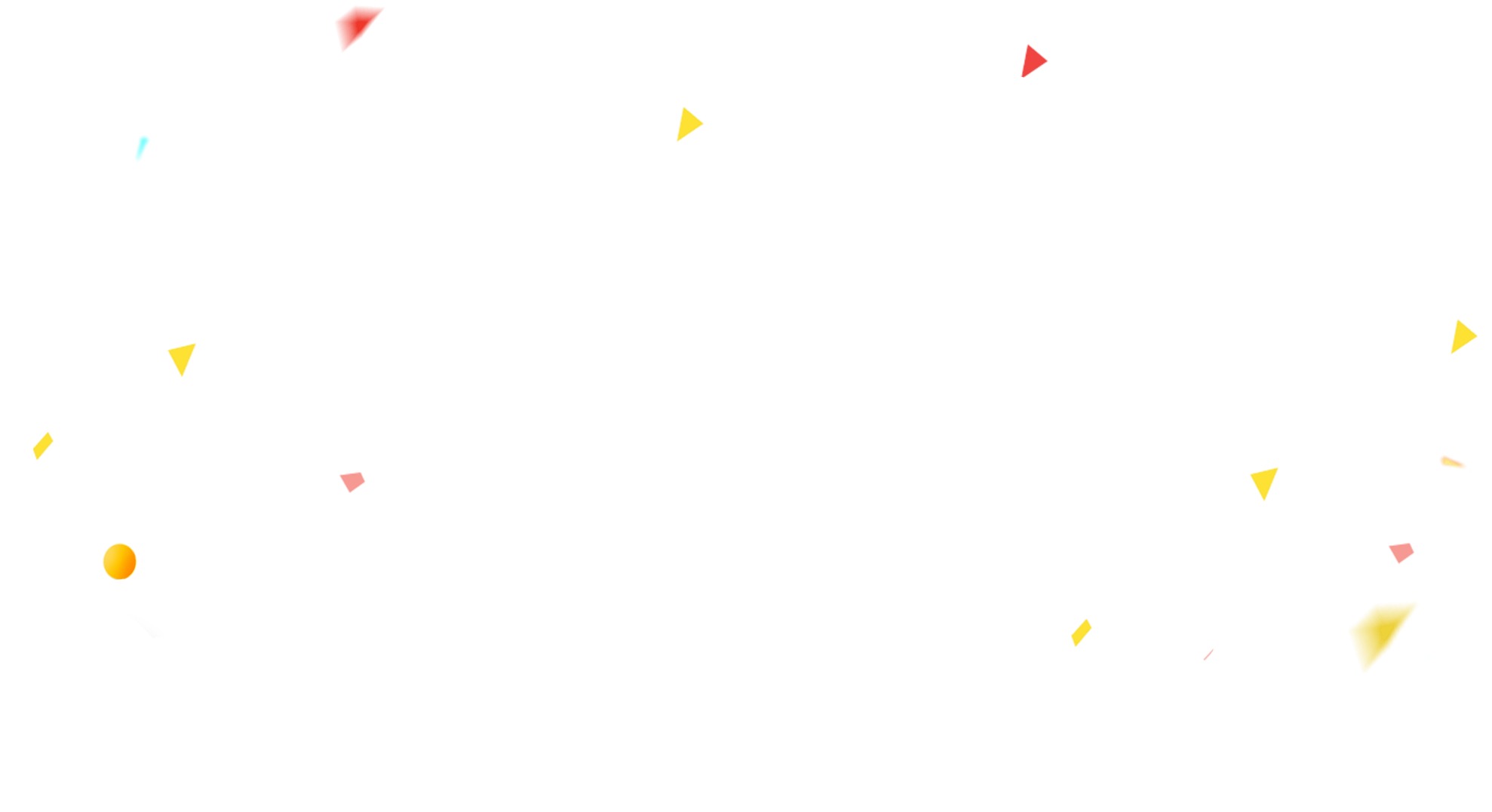 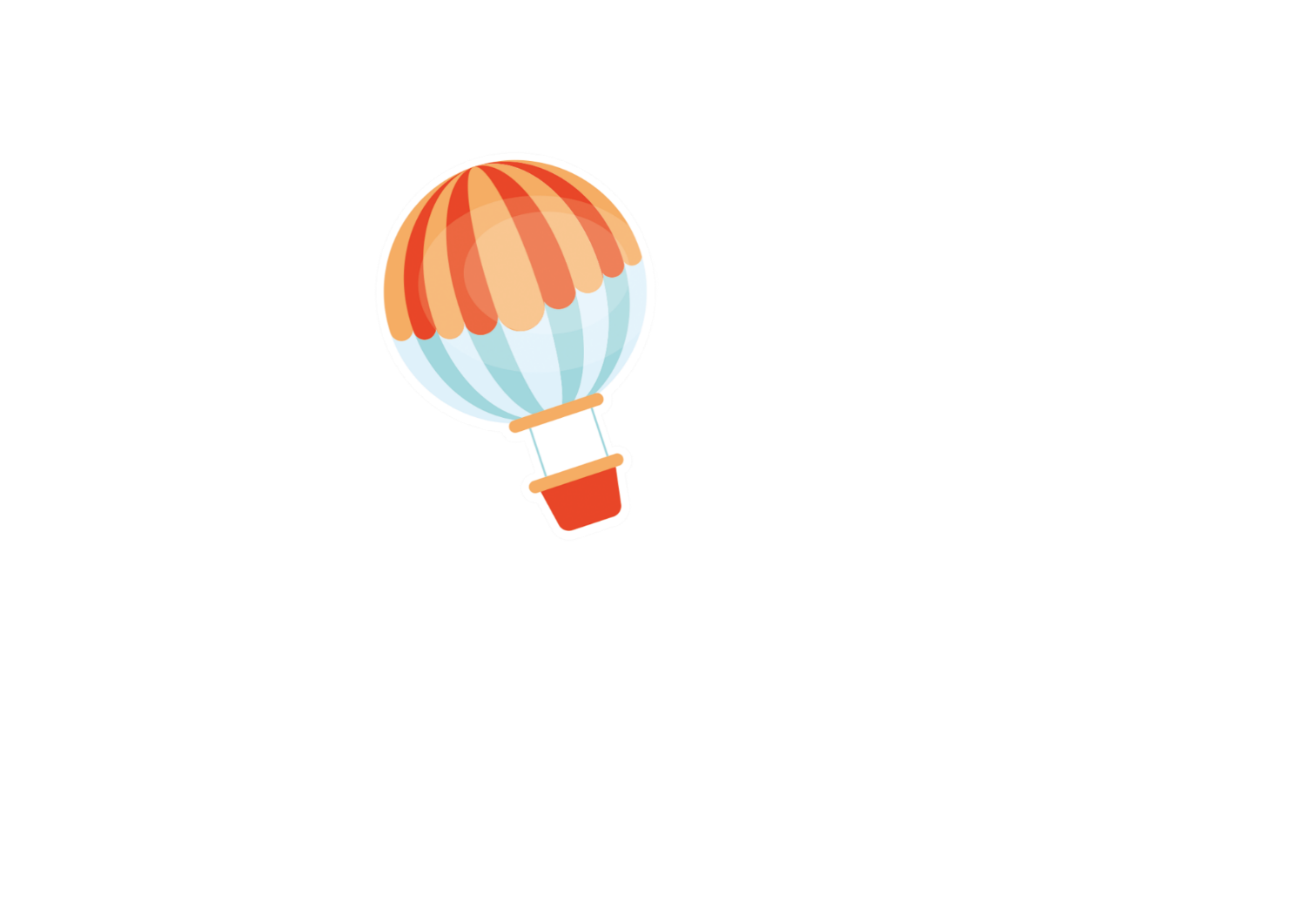 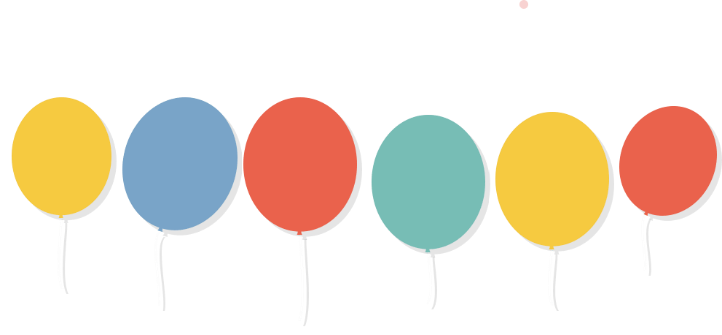 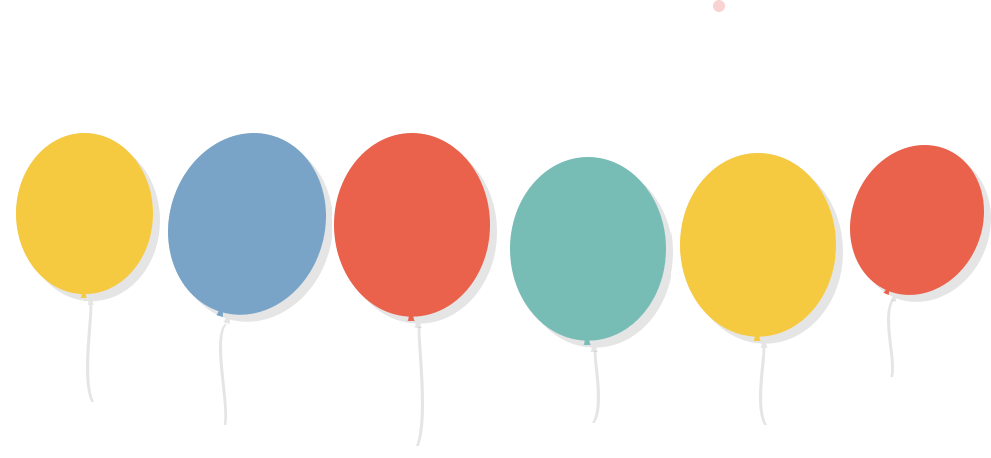 CHÀO MỪNG CÁC CON 
ĐẾN VỚI TIẾT HỌC
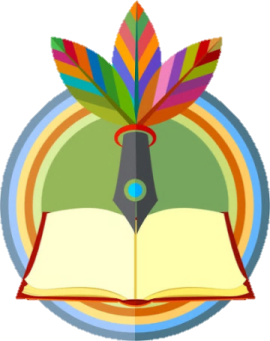 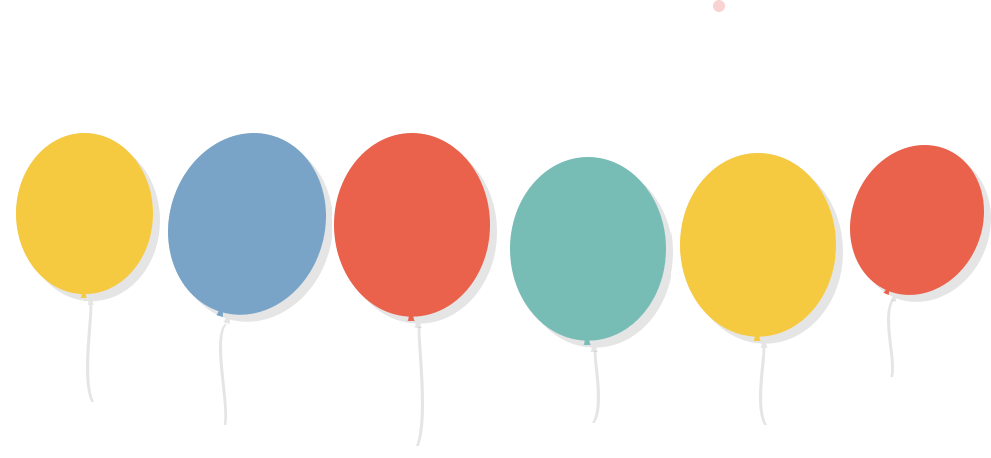 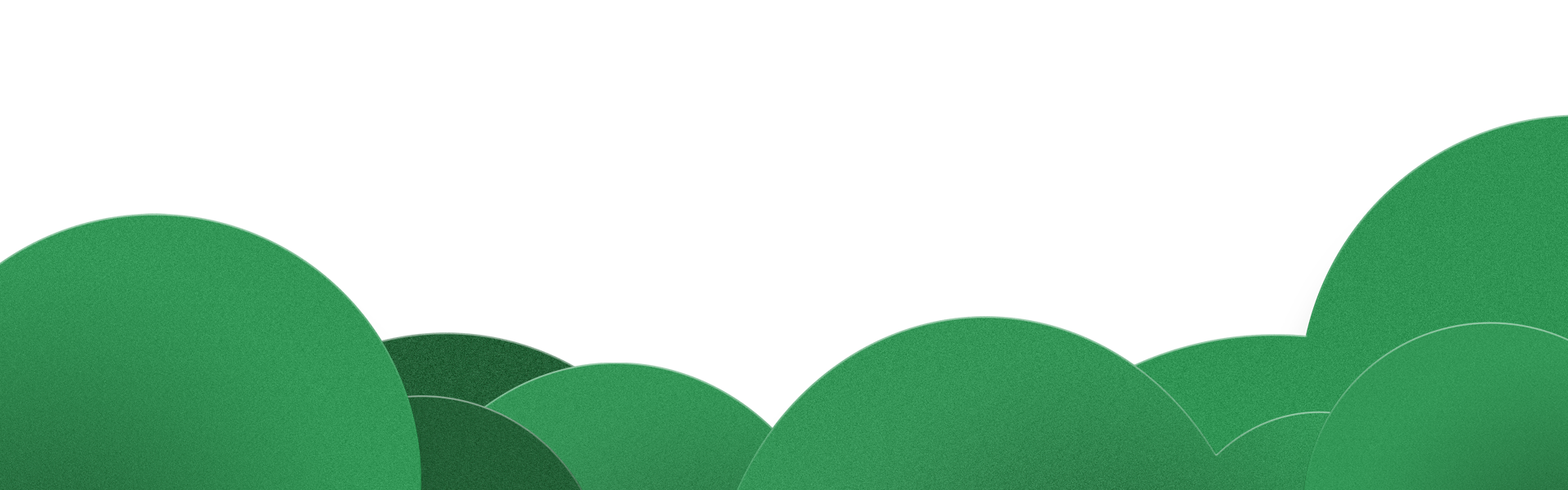 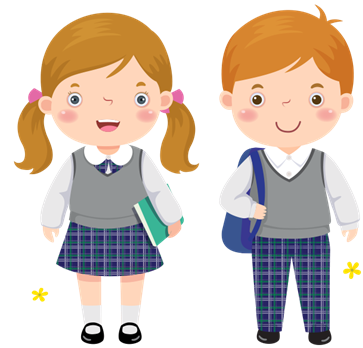 ĐẠO ĐỨC
Bài 21
Không tự ý lấy và sử dụng đồ của người khác
Khởi động
Em cùng các bạn trả lời câu hỏi:
                       Đồ dùng không phải của ta
              Lấy dùng không hỏi, đã là đúng chưa?
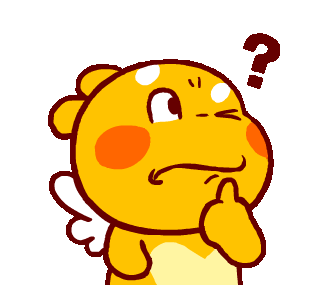 Khám phá
Kể chuyện theo tranh
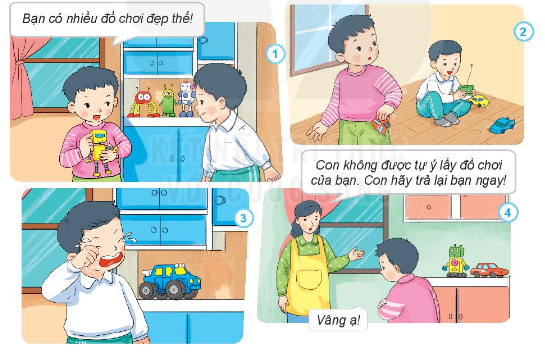 Khám phá
Em hãy nhận xét về hành động lấy đồ của bạn trong câu chuyện trên.
     Theo em, vì sao không nên tự ý lấy đồ của người khác?
Luyện tập
Bạn nào đáng khen, bạn nào cần nhắc nhở? Vì sao ?
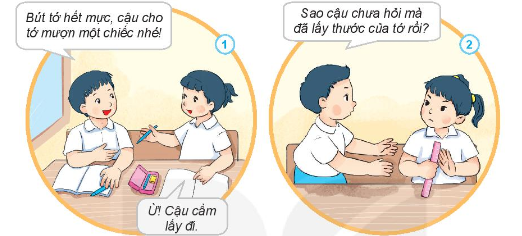 Luyện tập
Đã có khi nào em tự ý lấy và sử dụng đồ của người khác chưa?
Khi đó em cảm thấy thế nào?
Vận dụng
Em sẽ khuyên bạn điều gì trong các tình huống sau?
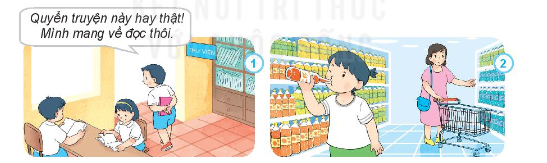 Vận dụng
Em không tự ý lấy và sử dụng đồ của người khác.
Đồ dùng của riêng ai
Mỗi khi cần sử dụng
Nhớ hỏi xin, hỏi mượn
Không tự ý lấy dùng.
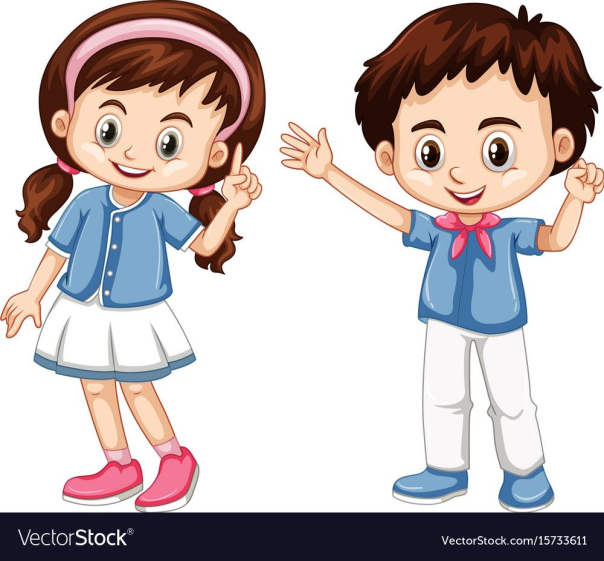